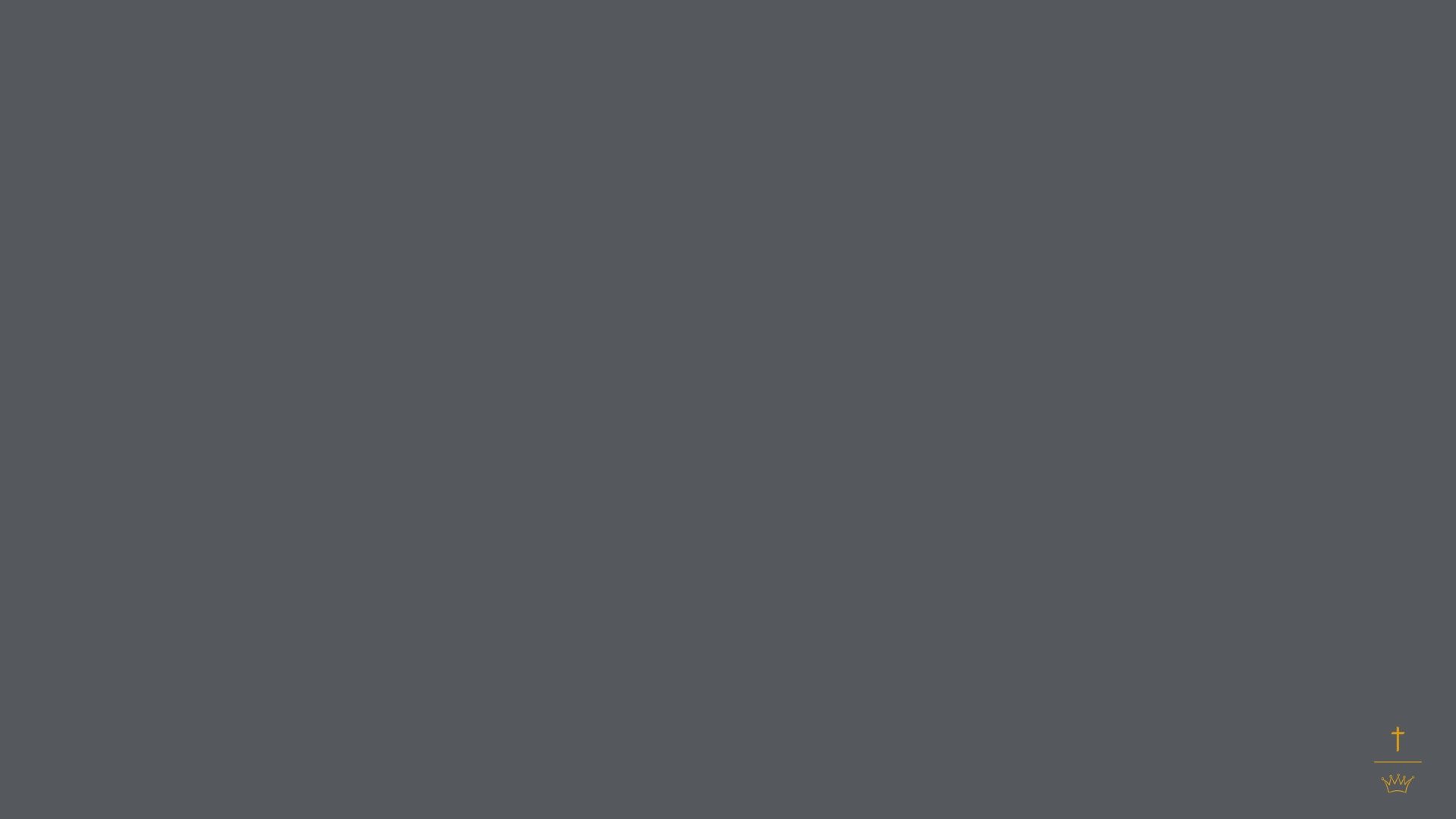 Tip 1.	Honour Your Leaders
“Now we ask you, brothers and sisters, to acknowledge those who work hard among you, who care for you in the Lord and who admonish you. Hold them in the highest regard in love because of their work. Live in peace with each other.” 1 Thess. 5:12

“Work hard among you” – to toil, strive, struggle. 
“Who care for you in the Lord” – to be responsible before God to manage His family well in a servant-hearted manner.
“Who admonish you” – to warn against bad behaviour & its consequences, and to reprove, even discipline, those who have done wrong. The approach should not be harsh but gentle.
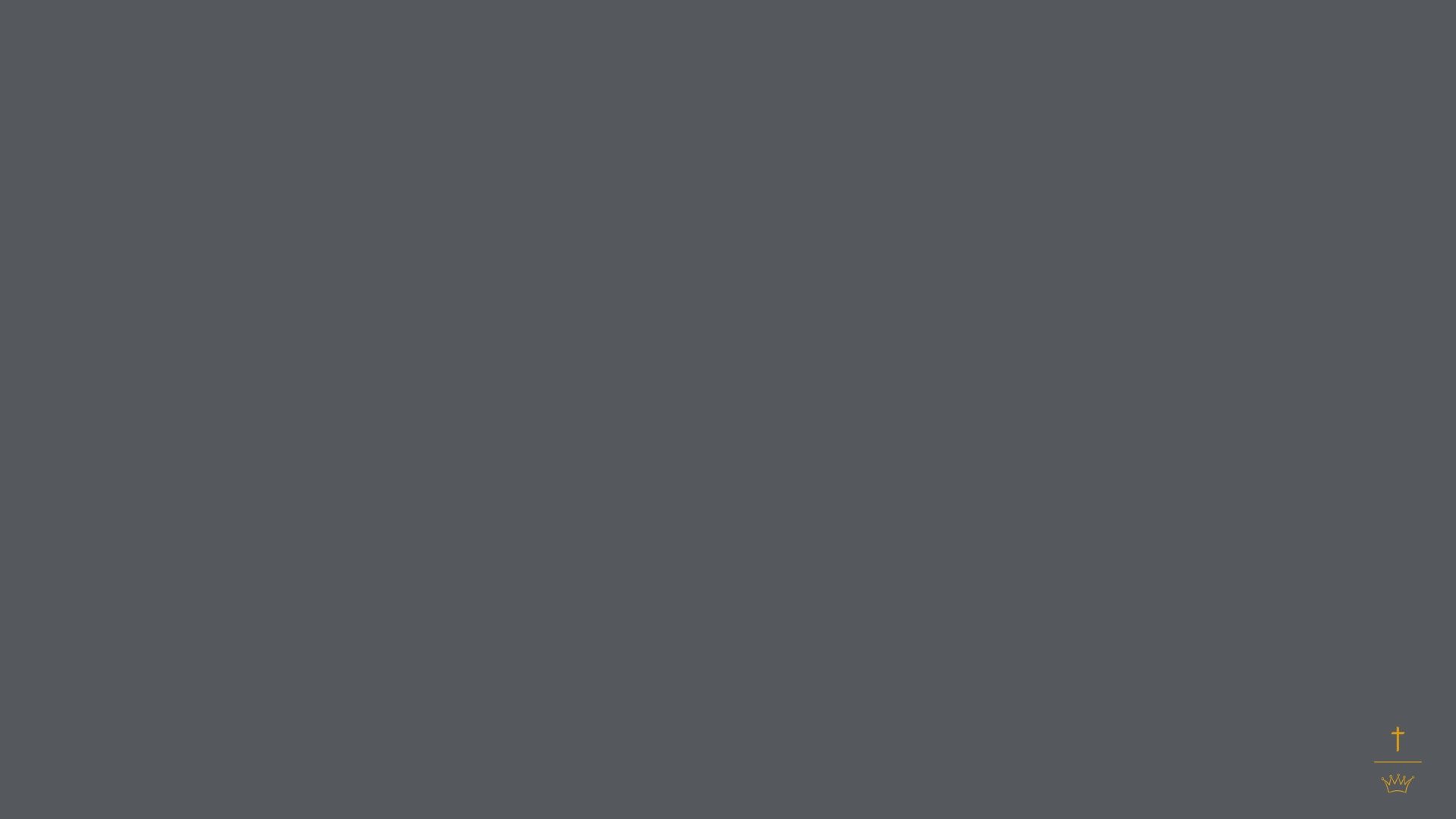 Tip 2.	Honour One Another
“And we urge you, brothers and sisters, warn those who are idle and disruptive (out of step, going own way), encourage the disheartened (the timid, the faint-hearted), help the weak (those struggling to live in victory over sin), be patient with everyone. Make sure that nobody pays back wrong for wrong (choose to renounce ‘Retaliation Cul-de-Sac’ and pursue ‘Kindness Avenue’), but always strive to do what is good for each other” 1 Thess. 5:14,15

We all need to grow in these areas because we have a corporate responsibility to look out for one another so that the whole body is healthy.
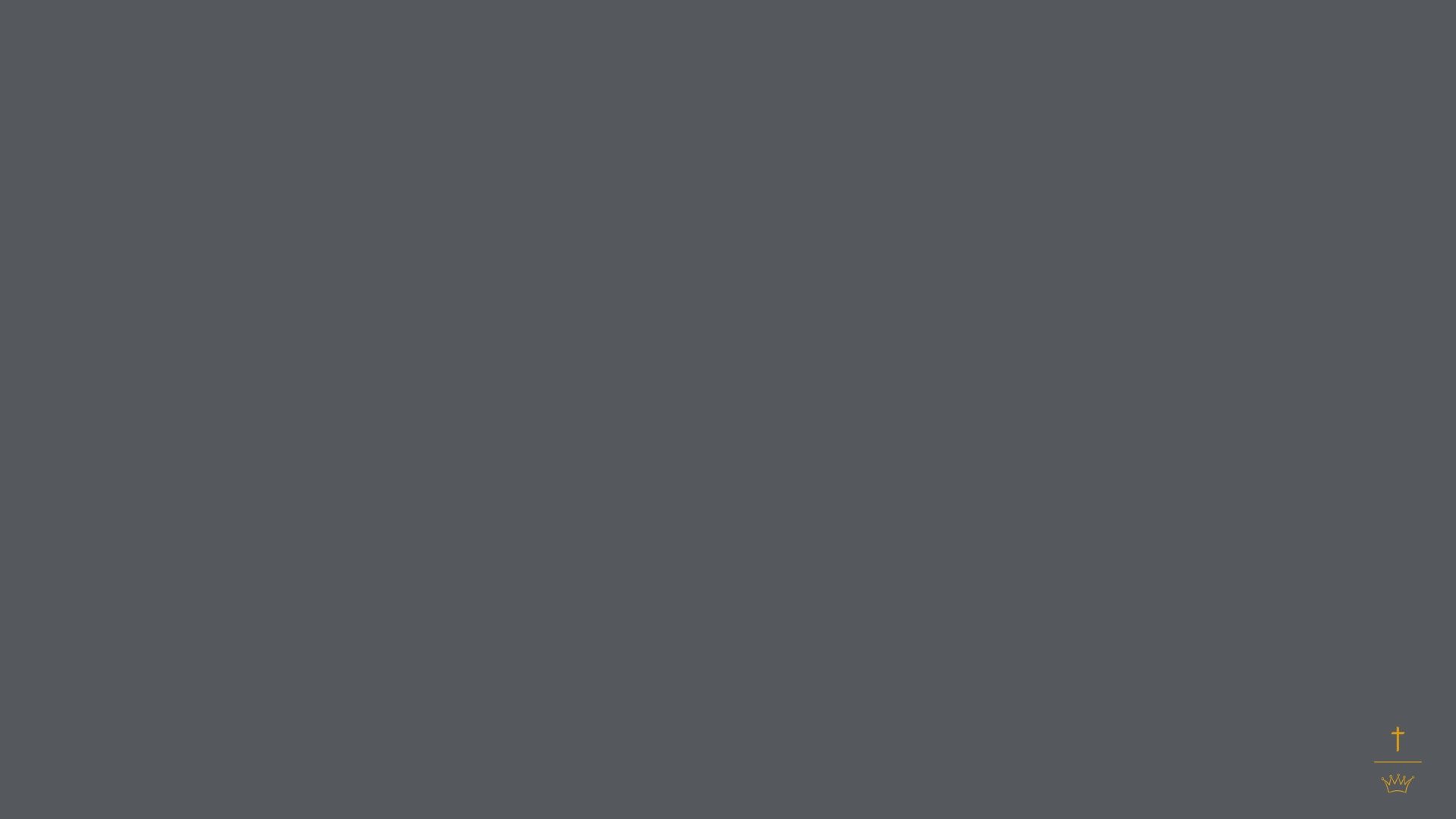 Tip 3.	Love Those Who Are Not Yet Believers
“but always strive to do what is good for each other and for everyone else.” 1 Thess. 5:15

The attractiveness of local churches “comes from their willingness to love and serve people who are not part of their tribe.” 

“When churches only help their own members, outsiders see through their self-centred agenda, but when they love unbelievers in the way that Jesus first loved them, outsiders find it very attractive.” Phil Moore
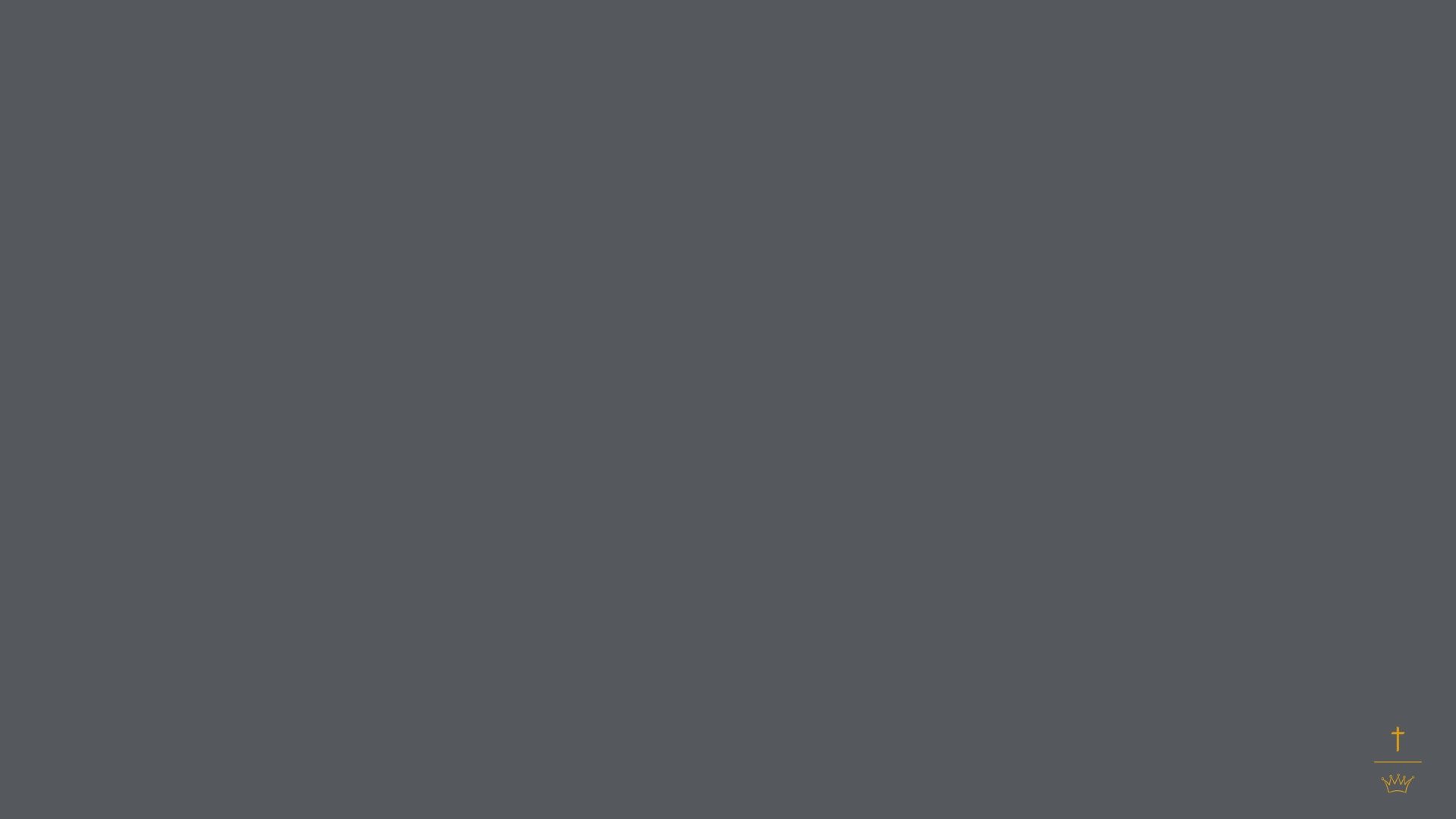 Tip 4.	Be Joyful & Grateful Towards God
“Rejoice always, pray continually, give thanks in all circumstances; for this is God’s will for you in Christ Jesus.” 1 Thess. 5:16-18

Possible OR Impossible?
“Rejoice in the Lord always. I will say it again: Rejoice!” Phil. 4:4 

Pray ‘without ceasing’ – ‘adialeiptos’ does not mean non-stop but actually means constantly recurring. We can punctuate our moments with intervals of recurring prayer. 

‘IN’ ALL circumstances NOT ‘FOR’ ALL circumstances.
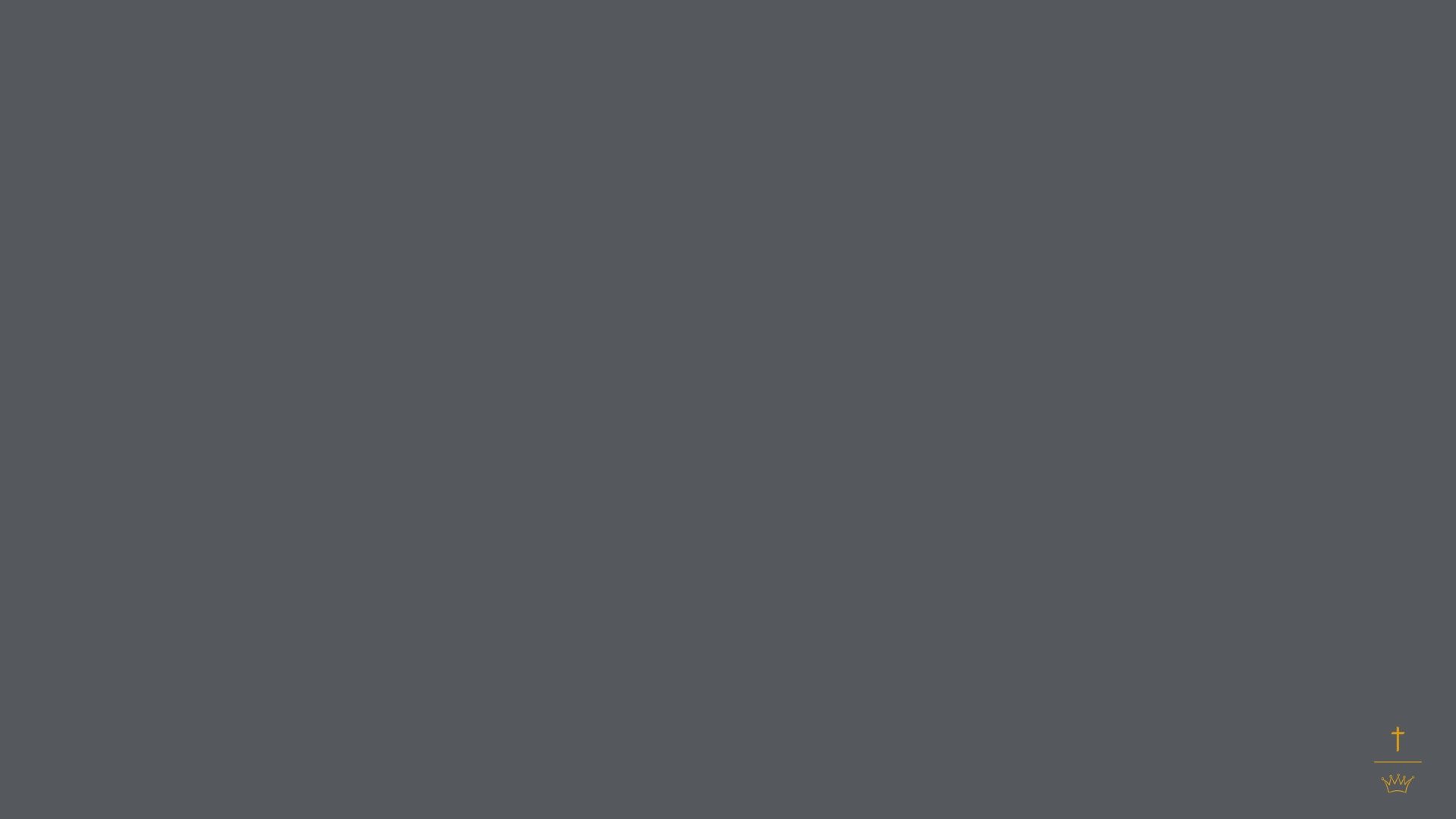 Tip 5.	Move in the Power of the Holy Spirit
“Do not quench (extinguish the fire of) the Spirit. Do not treat prophecies with contempt (disregarding what should be considered) but test them all; hold on to what is good, reject every kind of evil.” 1 Thess. 5:19-22 

How Do We Fuel the Fire of the Holy Spirit in us?
Ask Jesus to fill you with his Holy Spirit. Encounter God in his Word. Pray. Journey with other believers. Praise & Worship.

Prophecy – Is it consistent with the teaching of Scripture? 
It is meant to be for “strengthening, encouragement & comfort.”